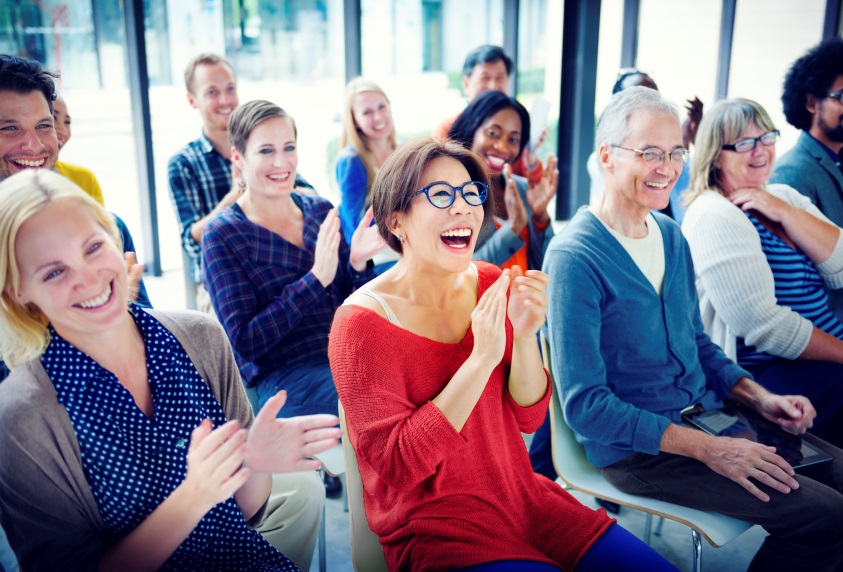 Title I, Part A Annual Meeting and Benefits of Parent and Family Engagement
Title I, Part A Program
Rufino Mendoza Elementary participates schoolwide in Title I, Part A – Improving Basic Programs – which is intended to improve student academic achievement
Title I, Part A as amended by the Every Student Succeeds Act (ESSA) of 2015 provides supplemental funding to state and local educational agencies to acquire additional education resources at schools serving high concentrations of students from low-income homes. These resources are used to improve the quality of education programs and ensure students from low-income families have opportunities to meet challenging state assessments.
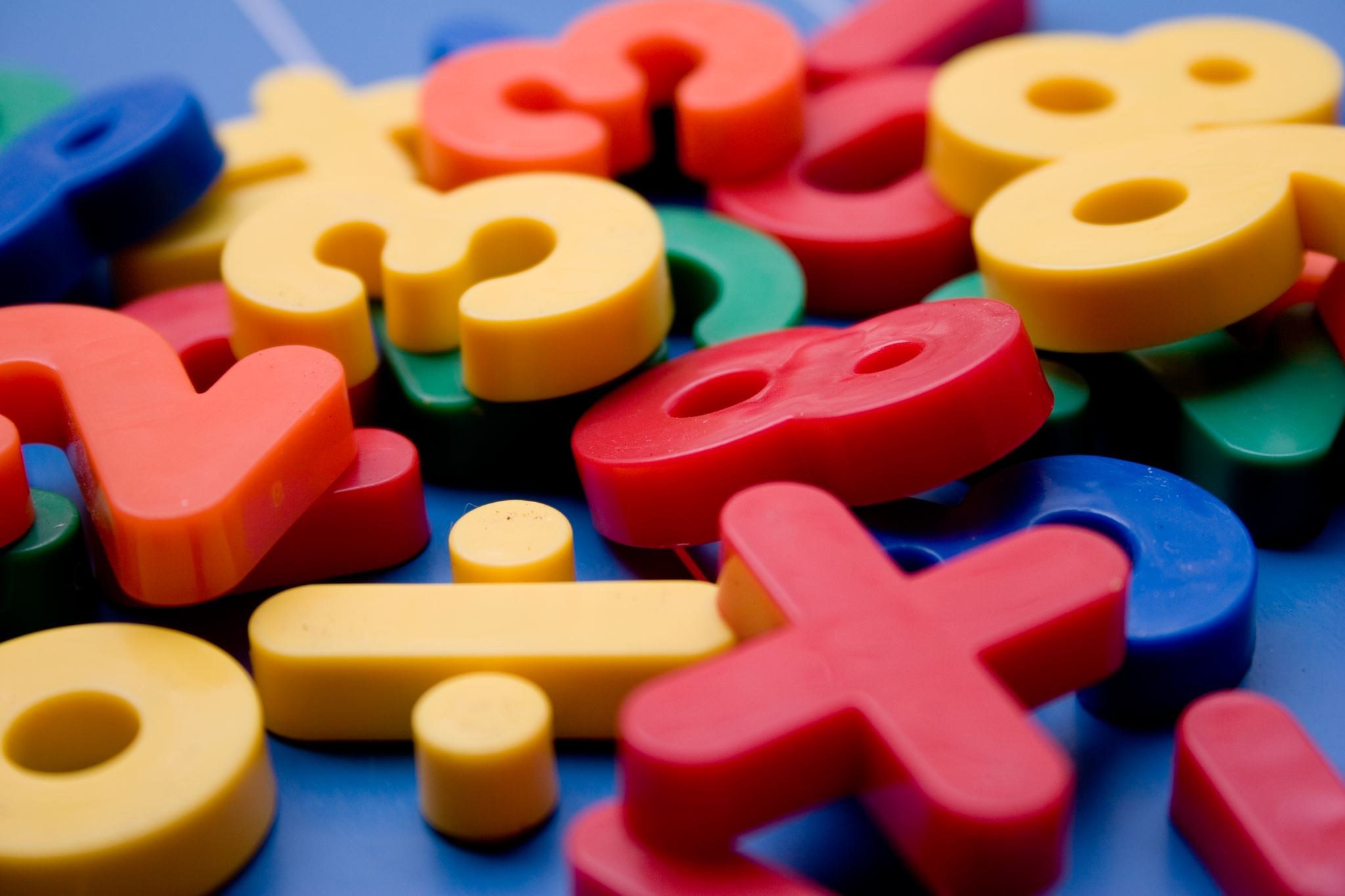 Title I, Part A Program
Parents have the right to be involved in the school’s programs and are encouraged to do so here at Rufino Mendoza Elementary. 
Our Parent Involvement Policy and Parent Compact outline some of the ways parents can be involved in the school. Examples of opportunities for parent participation include: 
observing classroom activities through Google Meets
participating in decisions relating to your child’s education
 assisting in the review & revision of policy, compact, & Title 1 Plan 
serving on the SBDM 
providing feedback through parent surveys and virtual meetings.
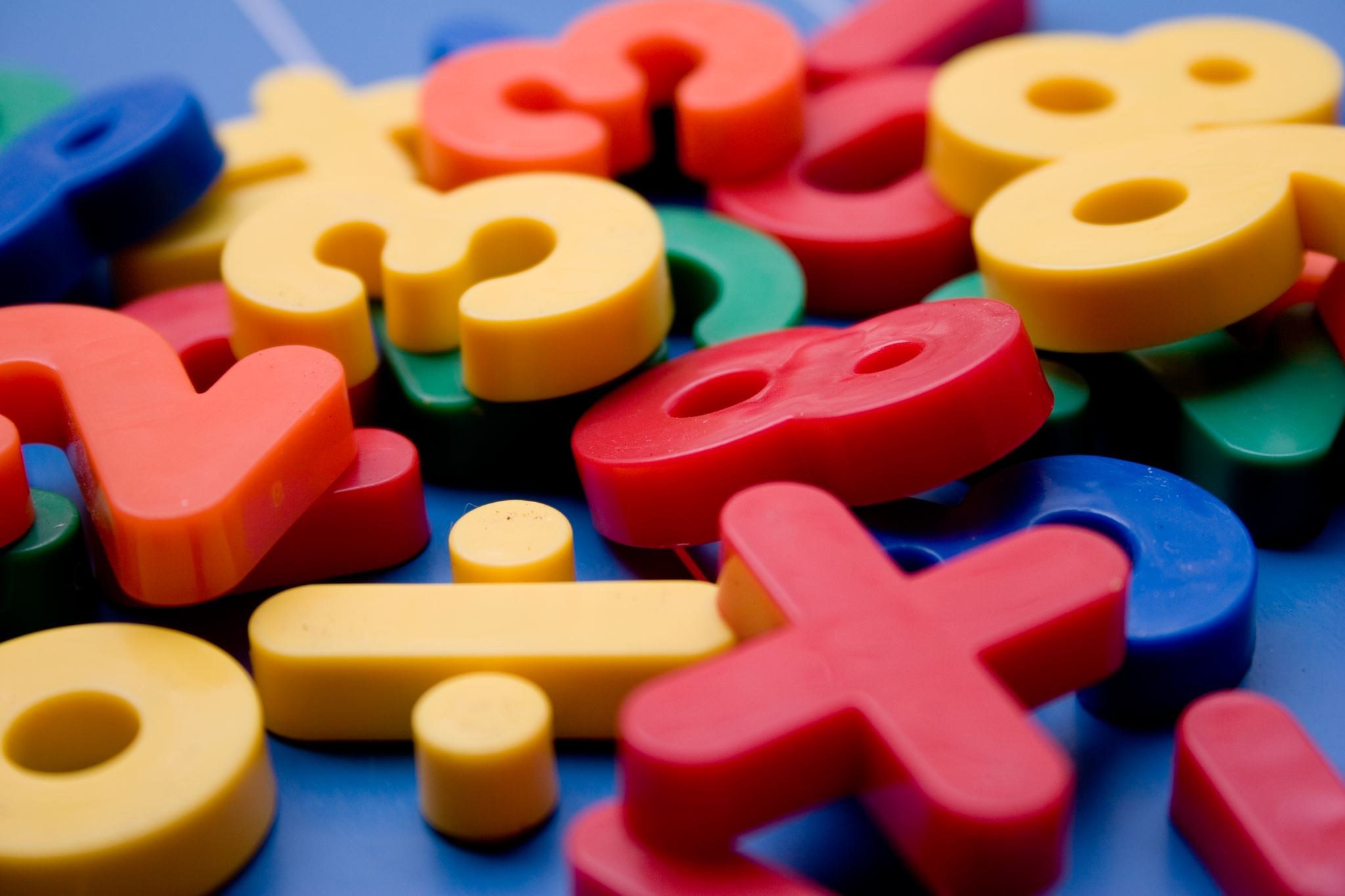 The LEA Title I Plan addresses how the LEA will use Title I, Part A funds within the school district.  Typically, in Texas, requirements of the Title I Plan are incorporated into the District Improvement Plan (DIP) and the Campus Improvement Plan (CIP).
Topics include:
High-quality student academic assessments
Supplemental services to assist struggling students
Coordination and integration of federal funds and programs
Strategies to implement effective parent and family engagement
Title I, Part A parents have the right to be involved in the development of this plan
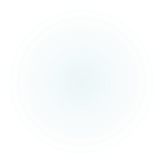 Policy and Compact
Visit https://forms.gle/KYyQai5nsCcBUGmz6 to review the written parent and family engagement policy and school-parent compact and provide feedback.   
Your feedback is needed to help develop, review, and update these documents: the policy and compact as well as the Campus Improvement Plan, (CIP)
Title 1 Plan is included in the District Improvement Plan. The District seeks parental input to develop this plan.
The policy addresses how the school will implement the parent and family engagement program.  The policy includes:

Convene an annual meeting
Provide a flexible number of meetings
Involve parents in an organized, ongoing, and timely way, in the planning, review, evaluation, and improvement of the parent and family engagement policy and program
Provide timely information about parent and family engagement activities
Provide information to parents about curriculum and assessment
If requested, provide additional meetings with parents to discuss decisions for the education of their child
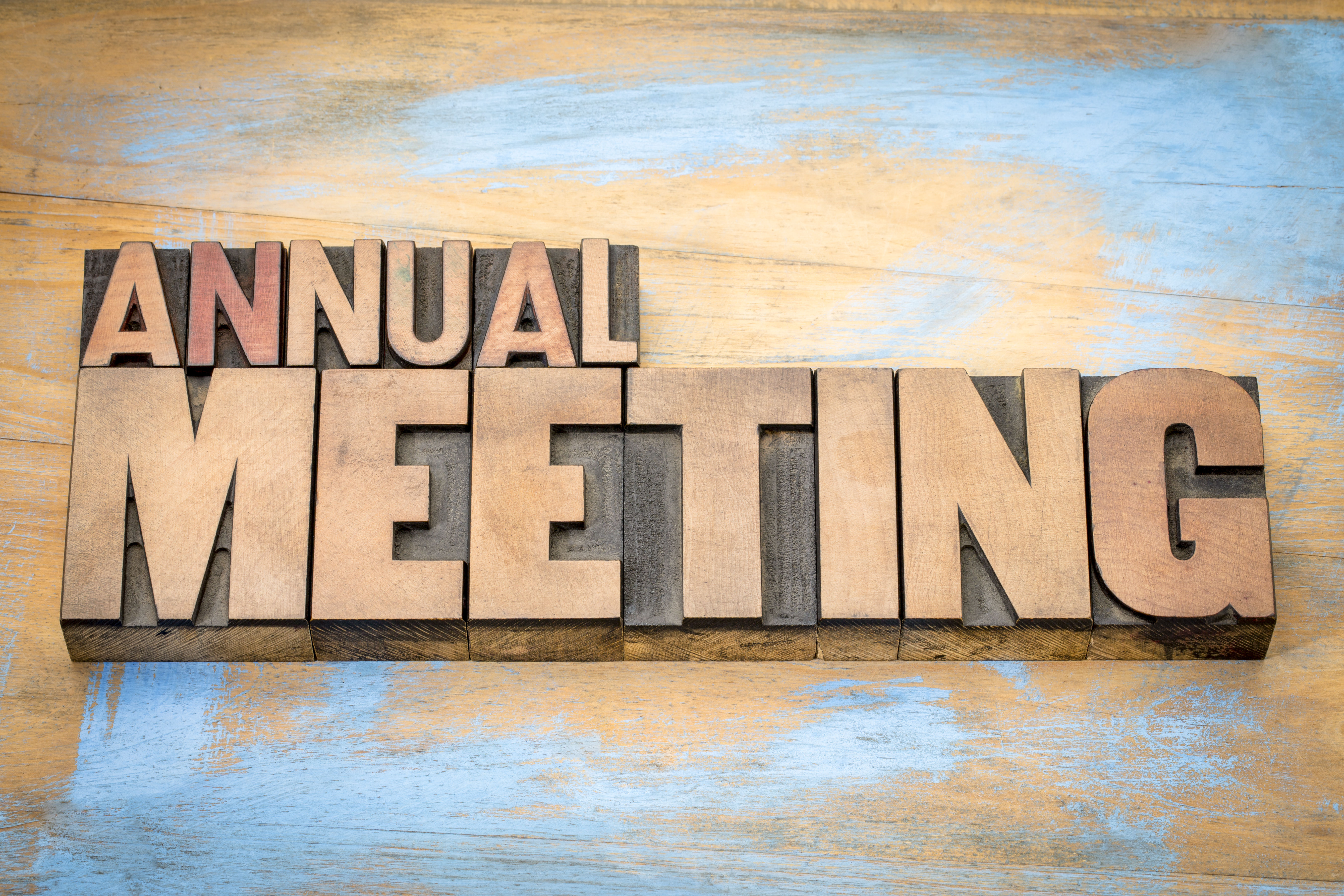 The school-parent compact is a written agreement…
That describes how parents and families, school staff, and students share the responsibility for improved student academic achievement
That addresses high-quality curriculum and instruction to meet State academic standards
The ways in which parents will support their child’s learning 
That stresses the importance of frequent communication between school and home, and the value of parent-teacher conferences 
That affirms the importance of parents and families in decisions relating to the education of their children
Title I, Part A parents have the right to be involved in the development of the school-parent compact
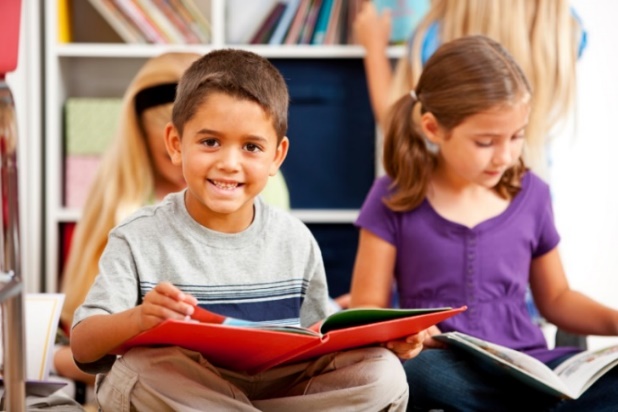 Curriculum
Rufino Mendoza uses the Fort Worth ISD Curriculum 
Student progress is measured using daily checks for understanding, unit assessments, and District Assessments that measure student growth such as STAAR Benchmarks and MAP Growth Reading and Math, and MAP Fluency.
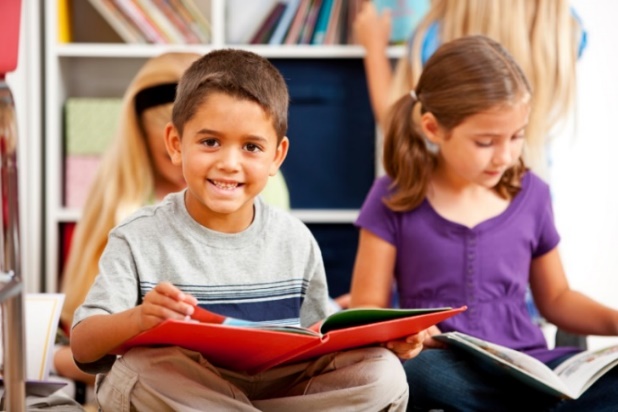 Student Achievement & Accountability
In Spring 2019, Rufino Mendoza Elementary received a D overall rating in State Accountability. 
In Domain 1 (Student Achievement)  for 3rd-5th grade STAAR tests our students achieved:
Reading - 53% of our students approached grade level, 23% met grade level, and 12% Mastered Grade Level.
Math - 56% of our students approached grade level, 24% met grade level, and 11% Mastered Grade Level.
Additional Meetings
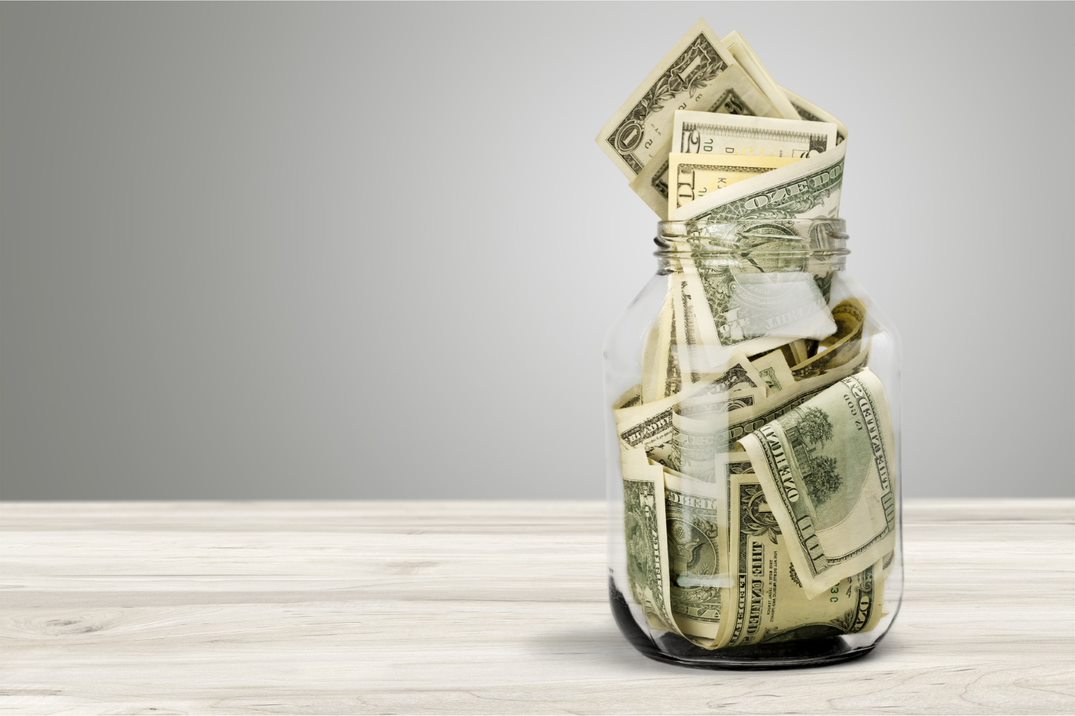 Reservation of Funds, 1% Set -Aside
Any local education area (LEA) with a Title I, Part A allocation exceeding $500,000 is required by statute to set-aside at least 1% of its Title I, Part A allocation for parent and family engagement.
Of that 1%, 10% may be reserved at the LEA for system-wide initiatives and administrative expenses related to parent and family engagement
Of the 1%, 90% must be allocated to the Title I schools in the LEA to implement school-level parent and family engagement
Title I, Part A parents have the right to be involved in the decisions regarding how these funds will be used for parent and family engagement activities
Parents Right-To-Know
At the beginning of each school year, a local educational agency that receives funds, shall notify parents of each student that they may request information regarding the professional qualifications of the student’s classroom teacher(s) including (at minimum):
If the teacher has met State qualifications and licensing for the grade level/subject area
If the teacher is under an emergency or other provisional status that has been waived
If the child is provided services by paraprofessionals and their qualifications
				              Section 1 Section 1112 (e) (1) (A)) (B)
Additional Information Schools Shall Provide
Information on the level of achievement and academic growth of the student on State academic assessments.
Timely notice that the student has been assigned, or has been taught for 4 or more consecutive weeks by, a teacher who does not meet applicable State certification requirements at the grade level and subject area in which the teacher has been assigned, 
        Section 1112 (e) (1) (B)
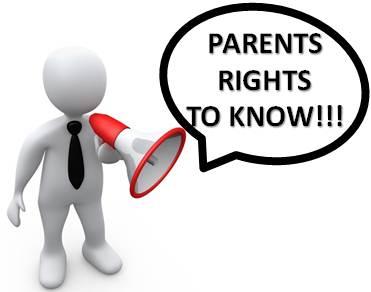 Who to Contact
Jennifer Sanchez, Principal – jennifer.Sanchez@fwisd.org, 817-814-4700
Monical Leffall, Counselor, 817-814-4715
Jessica Lennarson, Nurse, 817-814-4720
Set appointments with your child’s teacher through Google Classroom messages or by calling the office at 817-814-4700.
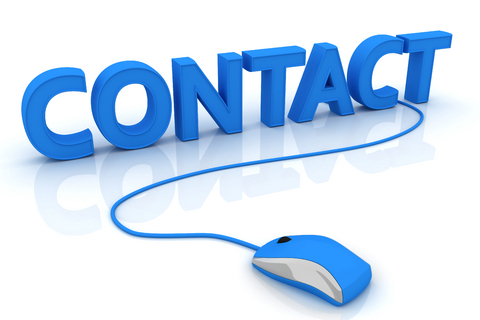